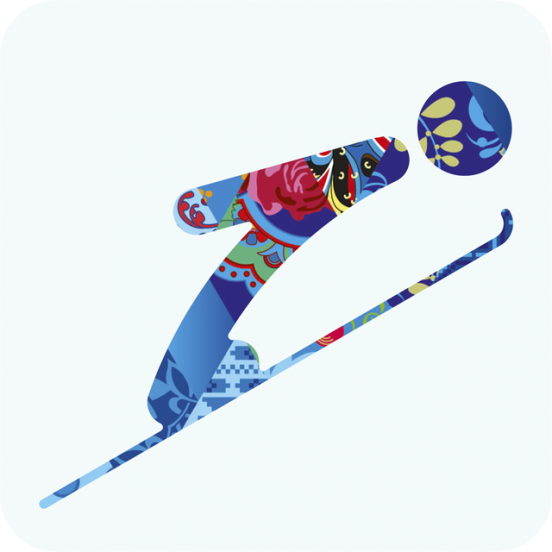 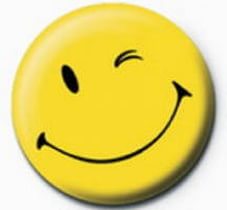 ТЫ НА
 КНОПКУ НАЖИМАЙ,ВИДЫ СПОРТА ОТГАДАЙ!
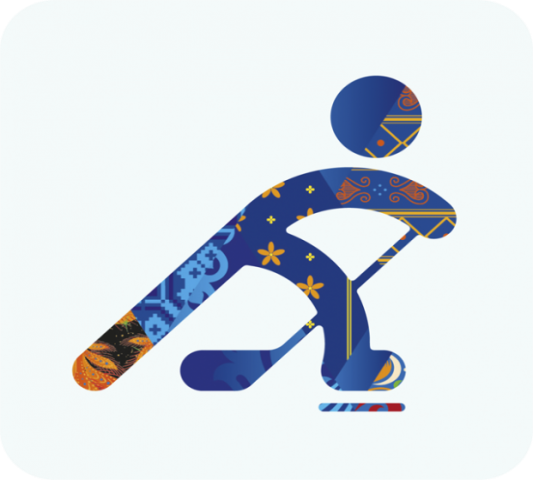 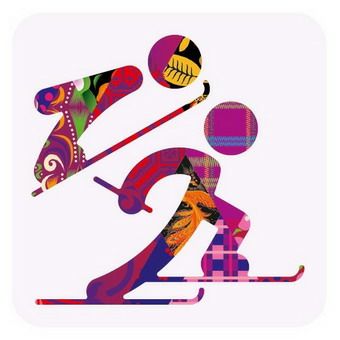 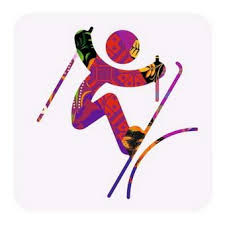 Задачи:
Закреплять знания  о видах спорта,  учить отгадывать игру по картинке
Приобщить детей к здоровому образу жизни 
Продолжить обогащать представления о спортсменах и спортивных достижениях нашей страны.
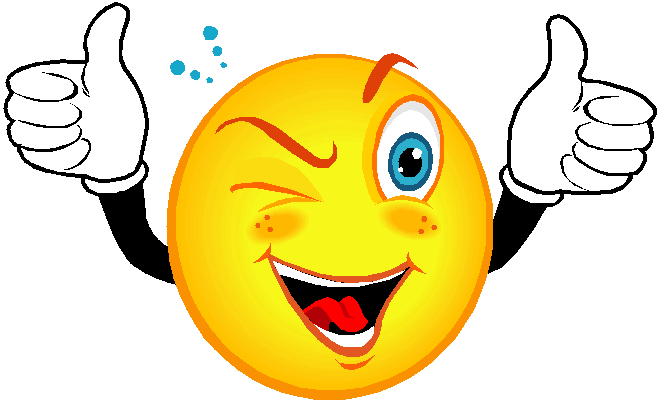 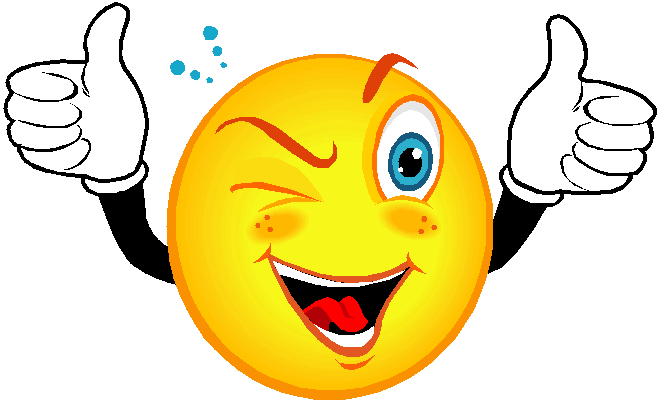 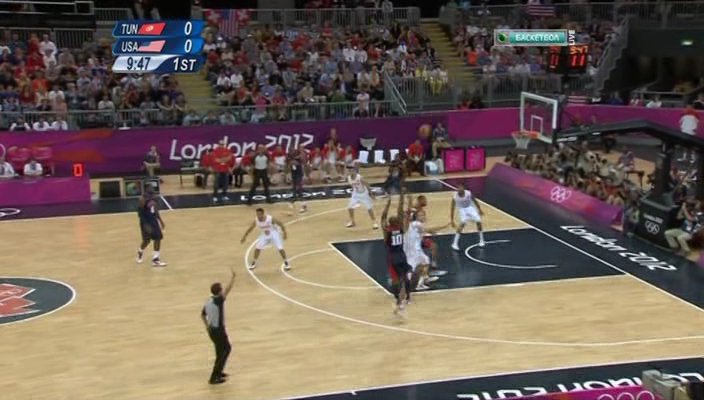 гандбол
баскетбол
волейбол
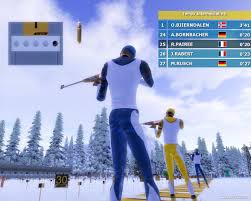 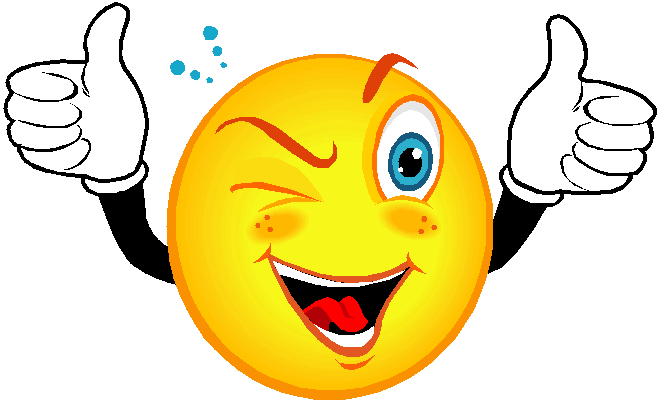 фехтование
стрельба
биатлон
дартс
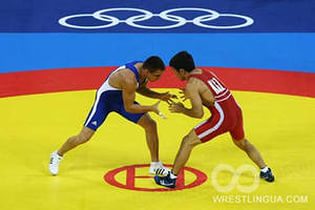 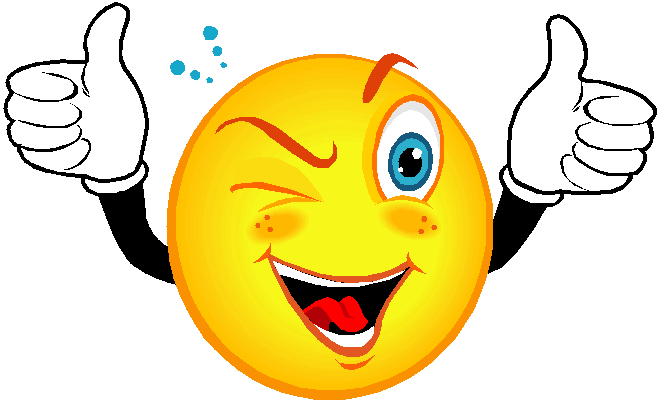 армрестлинг
каратэ
борьба
драка
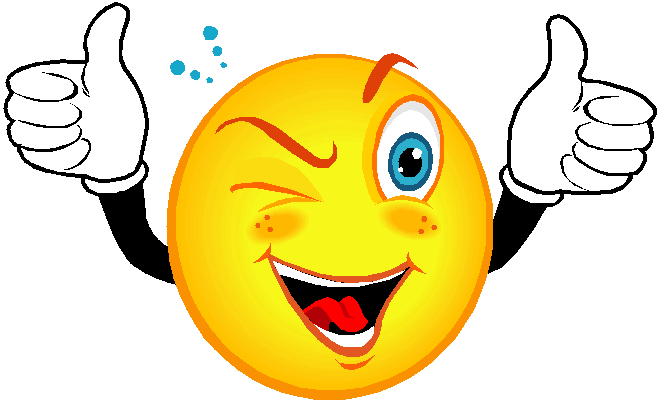 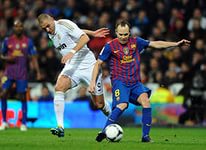 волейбол
волейбол
футбол
гандбол
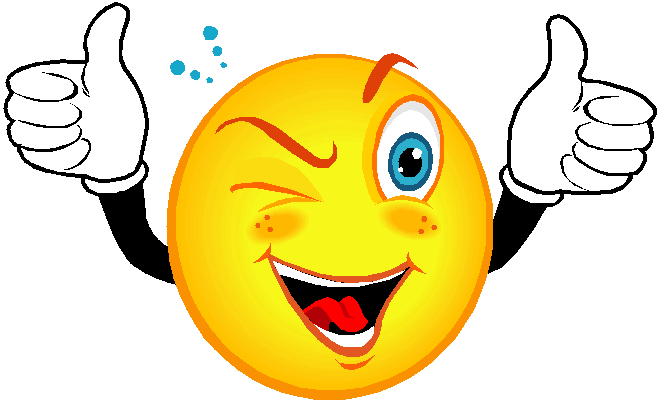 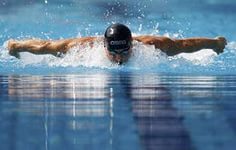 плавание
ныряние
водное поло
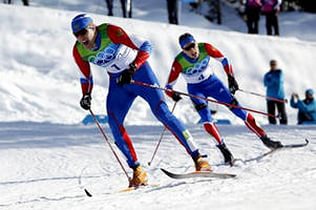 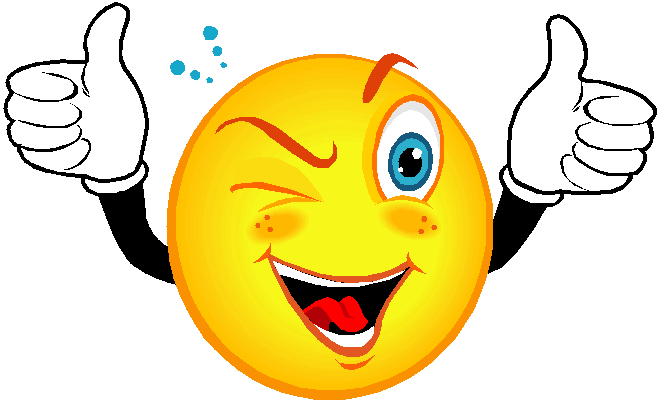 лыжный спорт
биатлон
сноуборд
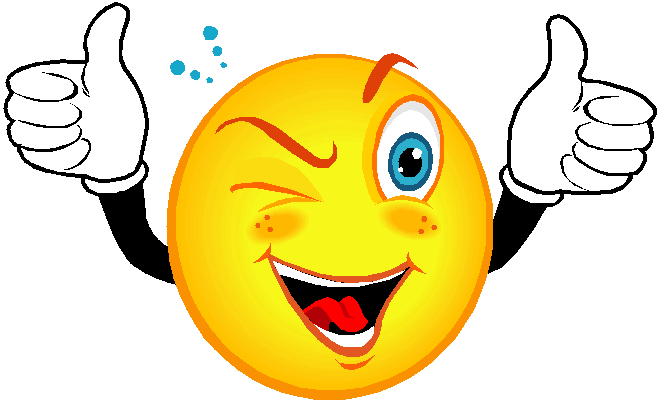 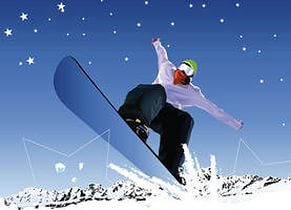 сноуборд
прыжки с трамплина
лонгборд
горные лыжи
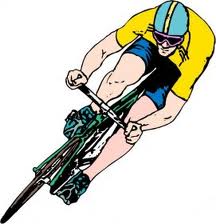 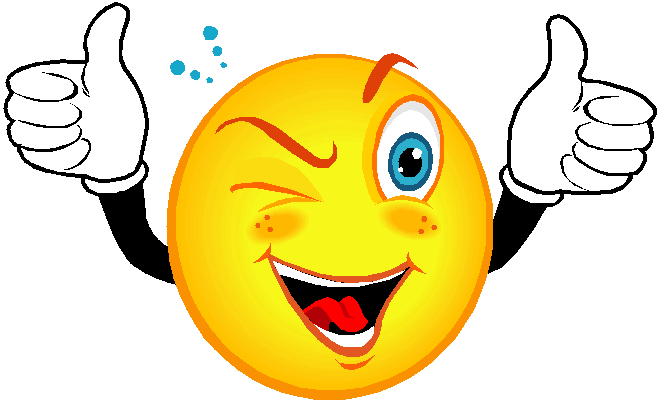 катание на велосипеде
мотоспорт
велоспорт
ВМХ
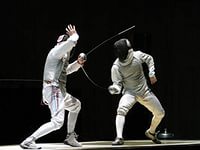 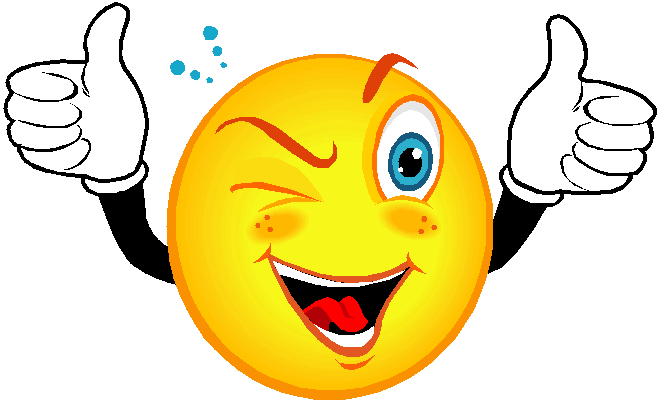 мушкетеры
борьба
фехтование
шпаги
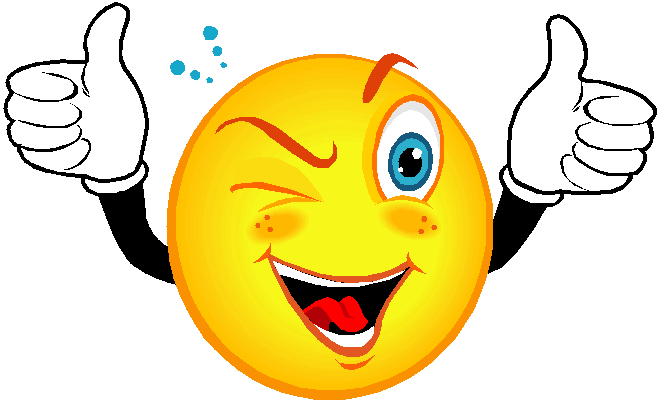 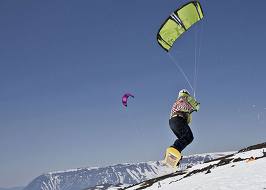 горные лыжи
трамплин
парашютный спорт
сноуборд
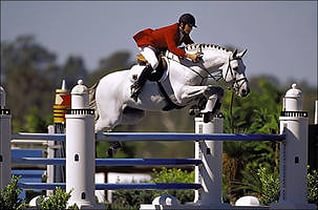 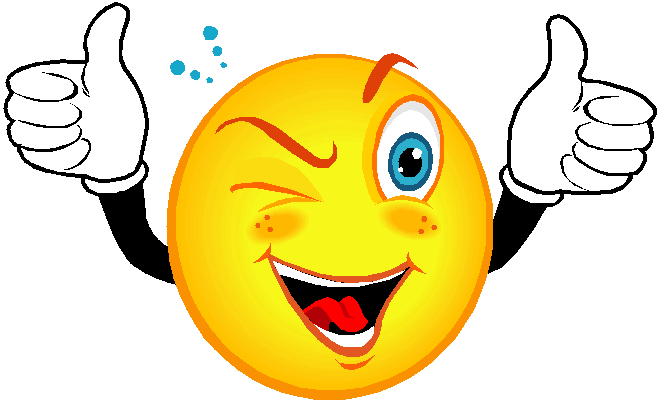 катание на пони
прыжки
конный спорт
лошадки
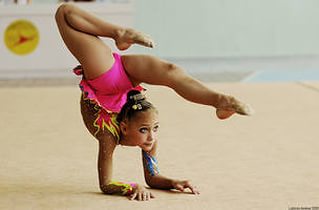 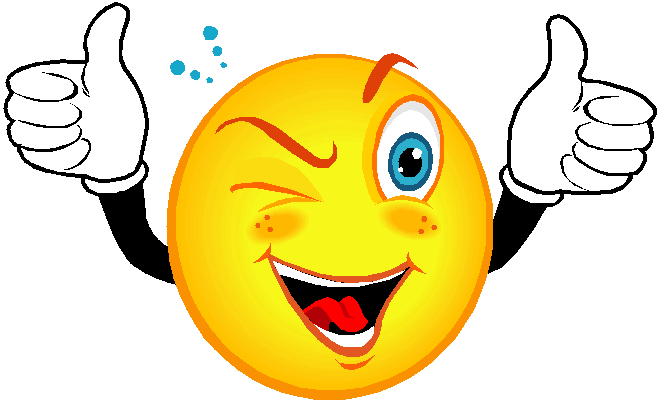 акробатика
танцы
гимнастика
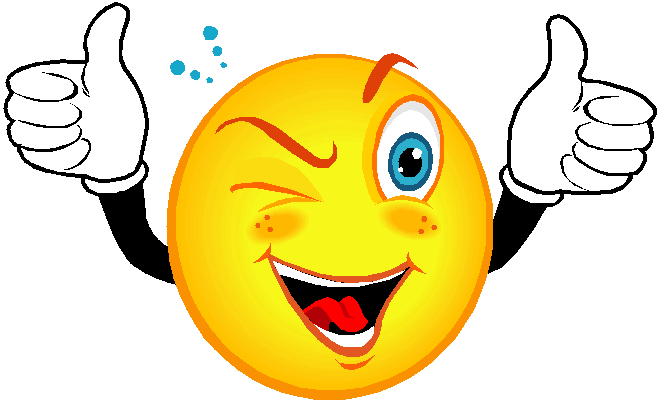 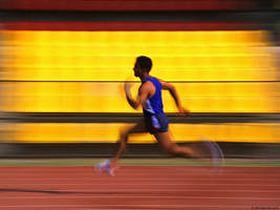 акробатика
танцы
легкая атлетика